Aiheemme tänään:
Koulun painopistealueet lukuvuonna 2024-2025

Koulun päivitetyt järjestyssäännöt

Läsnäolon tukemisen malli (sky –malli)

Tulevat tapahtumat

Hyvinvointipassi

Vanhempainyhdistyksen puheenvuoro

Mahdollisuus kokoontua luokkiin
Oulunsalon Kirkonkylän kouluvanhempainilta 4.9.2024
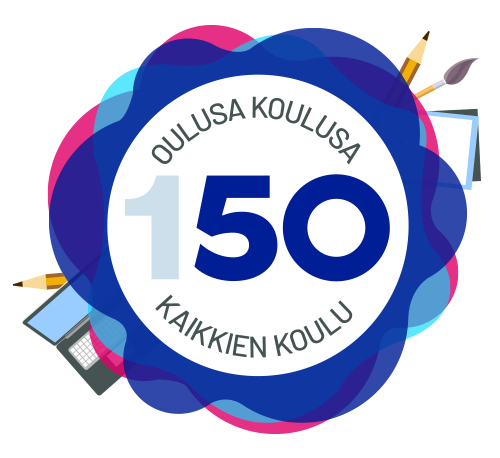 Tällä porukalla työskentelemme
Oppilaita Kirkkiksellä on noin 280
Henkilökuntaa koulun puolella: 18 opettajaa, 6 koulunkäynninohjaajaa, koulusihteeri ja rehtori

Koulukuraattori Enni Haatanen ja kouluterveydenhoitaja Marja Kurkela

Henkilökunnan yhteystiedot löytyvät koulun nettisivuilta

Wilma on kodin ja koulun välisen yhteistyön virallinen viestintä- ja tiedotuskanava

Koulun tiloissa toimii Mäntypellon päiväkodin eskariryhmä
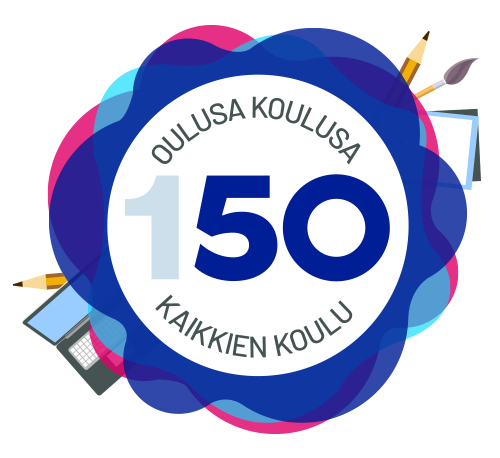 Koulun painopistealueet lukuvuonna 2024-2025
Nämä teemat näkyvät koulussamme
Lukuvuonna 2024-2025 vietetään perusopetuksen juhlavuotta –perusopetusta Oulussa 50 vuotta

Luku- ja kirjoitustaito keskiössä 
lukunurkkaukset, koulukirjasto, lokakuu on lukemisen superkuukausi, näkyvästi esillä koulun arjessa koko lukuvuoden ajan
Kirsi Kunnaksen juhlavuosi

STEAM
STEAM-oppimispolun kehittäminen, STEAM-tilan kehittäminen 

Koulukiusaamisen ehkäisy ja siihen puuttuminen
Koulumme on osa Kiva-koulu verkostoa -> Vastuuopettajat: Sari Joensuu ja Anniina Tuoriniemi-Koppström
Kehitämme toimintaa edelleen -> osa henkilöstöstä ja oppilaista pääsevät tutustumaan verso- ja restotoimintaan

Kansainvälisyys
Erasmusvierailut näkyvät koulussamme viikoilla 38 ja 12

Hyvät tavat ja oppilaiden osallisuus
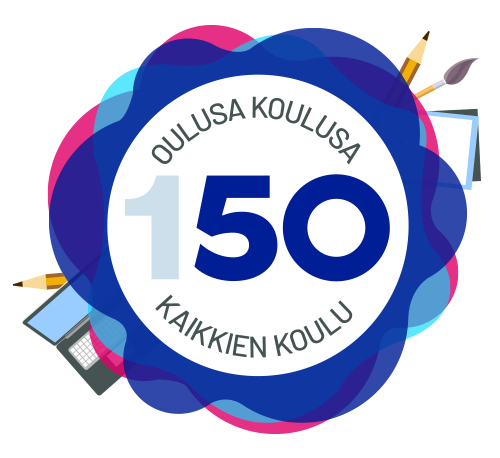 Kirkkiksen päivitetyt järjestyssäännöt
Kaikki Oulun perusopetuksen koulut ovat päivittäneet järjestyssäännöt

Ohjeistus järjestyssääntöihin ja niiden tekemiseen on tullut yhteisesti kaupungilta

Päivitetyt järjestyssäännöt on käyty oppilaiden kanssa läpi ensimmäisten koulupäivien aikana

Järjestyssäännöt löytyvät jatkossa koulun nettisivuilta
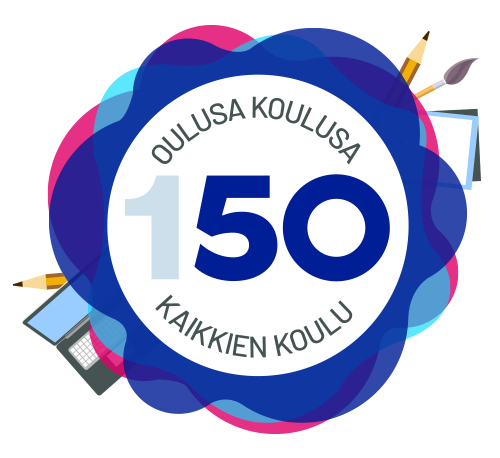 Kirkkiksen päivitetyt järjestyssäännöt
Muutamia huomioita
Oppilaan oikeudet ja velvollisuudet (Perusopetuslaki § 29, 30, 35, 36)
Oppilaalla
on oikeus saada opetussuunnitelman mukaista opetusta
on oikeus turvalliseen opiskeluympäristöön
on velvollisuus käydä koulua säännöllisesti
on velvollisuus suorittaa annetut tehtävät tunnollisesti
on velvollisuus käyttäytyä asiallisesti, muita kiusaamatta ja syrjimättä sekä toimittava siten, ettei vaaranna muiden turvallisuutta tai terveyttä
Oppilaan oikeudet ja velvollisuudet ovat voimassa ajan, jolloin oppilas osallistuu opetussuunnitelman tai opetuksen järjestäjän hyväksymän muun suunnitelman mukaiseen opetukseen tai toimintaan. Myös järjestyssäännöt ovat voimassa vastaavan ajan.
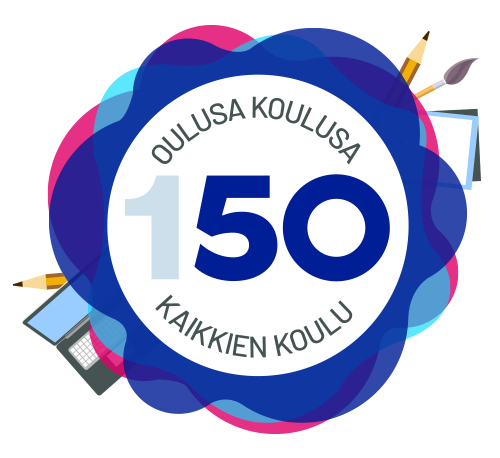 Kirkkiksen päivitetyt järjestyssäännöt
Muutamia huomioita
Turvallisuus, viihtyisyys ja opiskelun esteetön sujuminen

Hyvän käytöksen tunnusmerkit
Käyttäydy kohteliaasti ja hyvien tapojen mukaisesti
Älä pidä ulkovaatteita, päähinettä tai huppua oppitunnilla, ruokalassa tai sisävälituntien aikana
Käytä asiallista kieltä, epäasiallinen kielenkäyttö on koulussa kielletty
Käyttäydy kunnioittavasti muita kohtaan
Noudata koulun kaikkien aikuisten antamia ohjeita
Noudata hyviä ruokailutapoja
Pidä huolta omista ja koulun tavaroista
Pidä asianmukaiset opiskeluvälineet mukana koulussa
Ole rehellinen
Älä ota luvatta toisen omaa
Älä kopioi töihisi tekstiä tai kuvia luvatta, merkitse töiden lähteet näkyviin
Älä kiusaa, kiusaaminen tai sen hyväksyminen ei ole sallittua missään muodossa
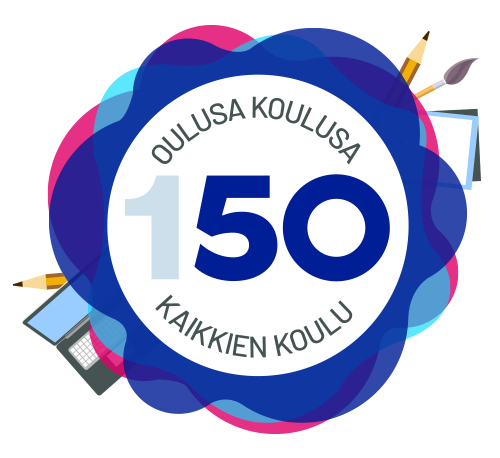 Kirkkiksen päivitetyt järjestyssäännöt
Muutamia huomioita
Turvallisuus, viihtyisyys ja opiskelun esteetön sujuminen


Tietokoneen, matkapuhelinten ja muiden mobiililaitteiden käyttö
Mobiililaitteen ja kuulokkeiden käyttö oppituntien tai muun opetussuunnitelman mukaisen opetuksen aikana on kielletty
Mobiililaitteet säilytetään repussa suljettuna tai äänettömällä koulupäivän ajan ja niitä voi käyttää vain opettajan luvalla
 
Päihteet ja vaaralliset esineet
Päihteet, tupakkatuotteet (mukaan lukien sähkötupakka) ja energiajuomat ovat kiellettyjä
Kouluun ei saa tuoda vaarallisia esineitä tai aineita
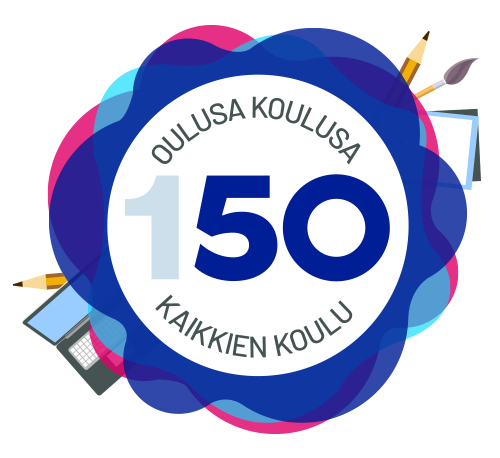 Hyvä olla koulussa –läsnäolon tukemisen malli
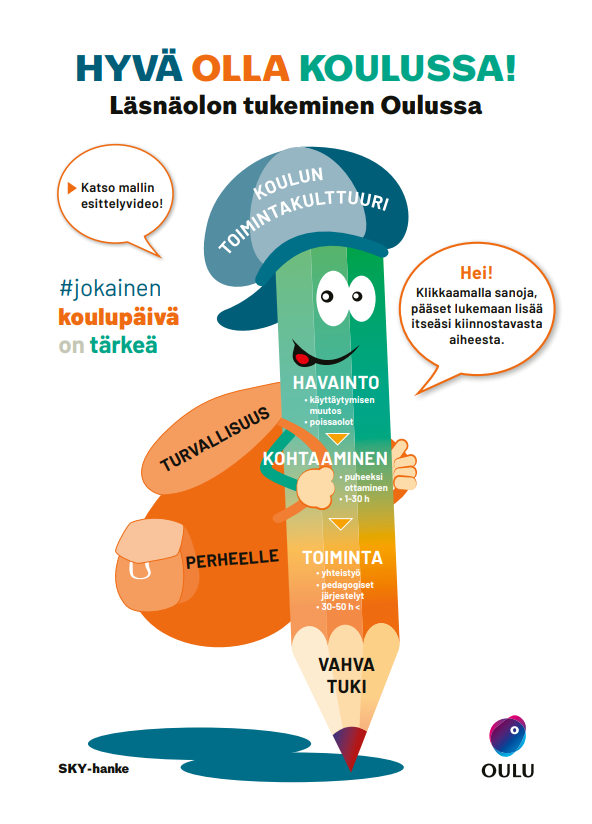 Hyvä olla koulussa, läsnäolon tukeminen Oulussa -malli (ouka.fi)
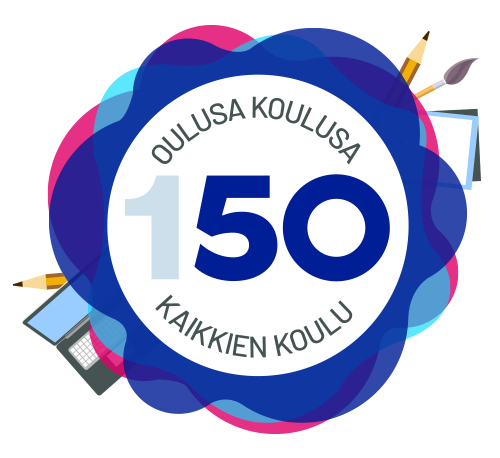 Tulevia tapahtumia
Perusopetuksen juhlavuosi
Talot kertovat –Oulunsalon Kirkonkylän koulu pe 6.9.2024 klo 18-20 Kirkkiksen ruokasalissa

Lähekkö nää luontoon –tominnallinen tapahtuma koko perheelle ke 18.9. klo 17-20 Kirkkiksen piha-alueella

Yhdessä vahvempana –keskusteluilta Oulunsalon alueen huoltajille ja 5.-luokan oppilaille to 26.9.2024 klo 18-19.30 Niemenrannan koululla
Teemana digitaalinen hyvinvointi, ruutuaika ja digipelaaminen
Asiantuntijoina Krista Hylkilä (Oulun yliopisto) ja Nina Kullberg (Pelaa fiksusti –hanke)

Viisiosainen webinaarisarja vanhemmuuden tukemiseksi
Ouka.fi etusivu | Oulun kaupunki
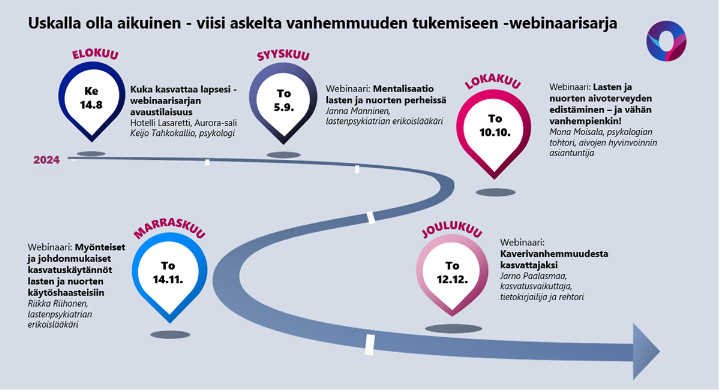 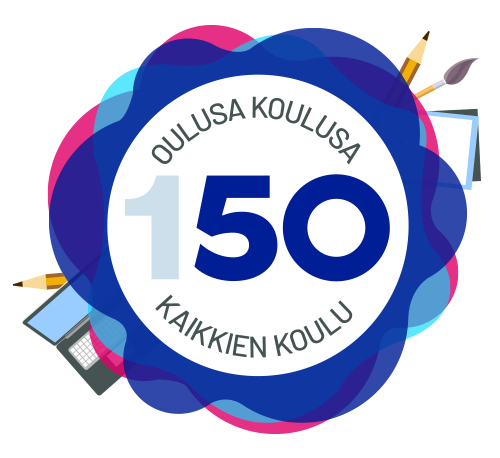 Hyvinvointipassi
Hyvinvointipassi on toteutettu kahtena keväänä peräkkäin

Aikaisempina vuosina aiheina on ollut ruutuaika, kaverisuhteet, aamupala ja liikunta

Nyt sinulla on mahdollisuus vaikuttaa tulevan kevään hyvinvointipassin teemoihin

Avaa puhelimellasi alla oleva QR-koodi ja pääset vastaamaan lyhyeen Forms-kyselyyn

Kyselyyn vastaaminen vie aikaa vain noin 1 minuutin
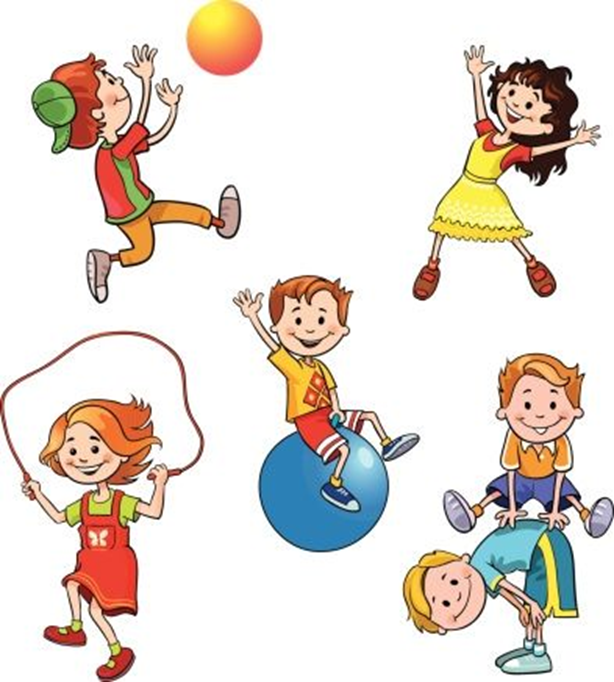 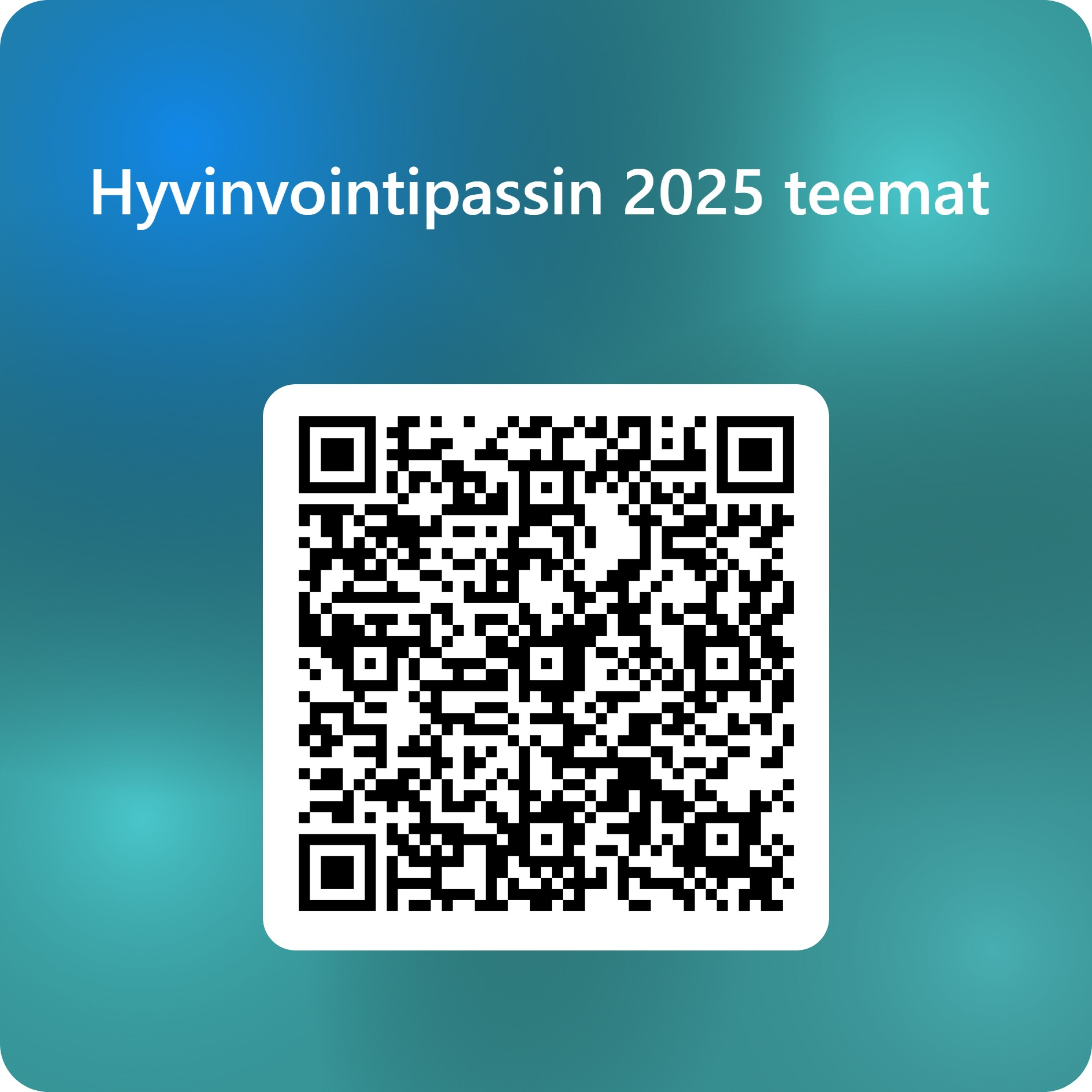 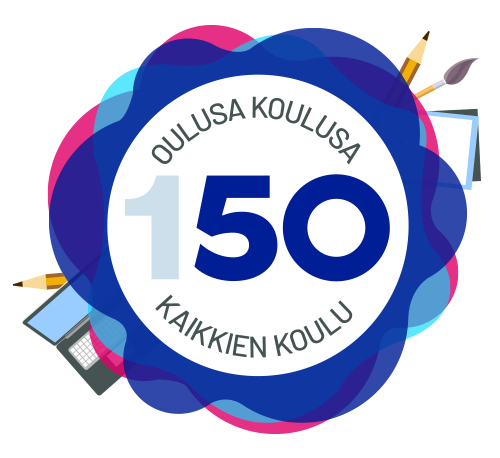 Kirkkiksen vanhempainyhdistys
Varainkeruu myyjäisillä ja koulukuvauksen kilpailutuksella

Vuosittain tuetaan oppilaiden viihtyvyyden parantamista, mm. luokkajalkapallot, muut välituntivälineet, tapahtumien välipalakeksitarjoilut, stipendit

Keväällä 2023 pidetyn Merirosvomusikaalin tuottojen jako kulttuuriretkien bussikuljetuksiin

Kokouksia noin kuukausittain, kokoukset yhteistyössä koulun kanssa.

Toimintaan kaivataan mukaan uusia toimijoita

Seuraava kokous ma 9.9.2024 klo 17.30

Puheenjohtaja Anne-Mari Hautamäki
Vanhempainyhdistyksen Facebook-sivut
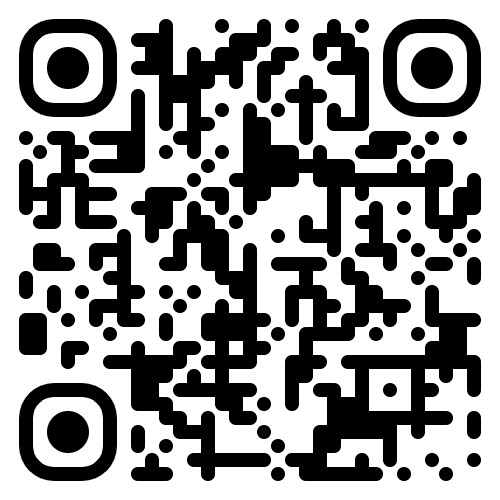 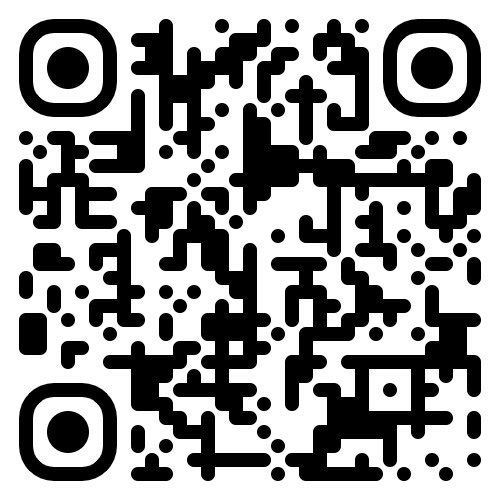 kirkkiksenvy@gmail.com
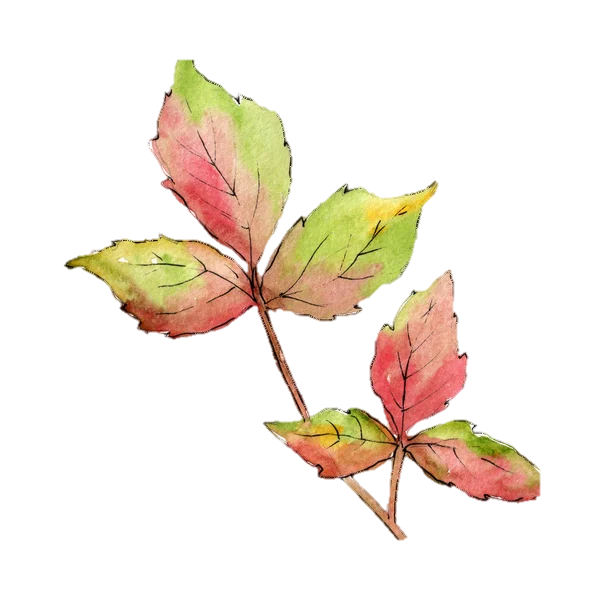 Mukavaa alkanutta lukuvuotta ja hyvää syksyä koko Kirkkiksen väelle!Kiitos!
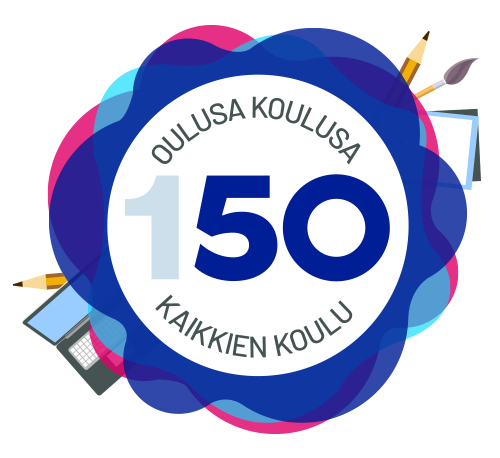 Mahdollisuus kokoontua luokkiin opettajien johdolla